Il policy orientation (2)
Il policy orientation: la fondazione
Rivolgere l’attenzione ai contenuti delle decisioni politiche, oltre che ai processi che le generano, implica la fondazione di un nuovo orientamento nella scienza politica, appunto un orientamento rivolto prevalentemente alle policy.
Il concetto di policy orientation, in questa accezione è impiegato per la prima volta proprio da Lasswell (mondializzazione e big government)
Il policy orientation: la fondazione
La politica si è mondializzata (lo scriveva già nel 1935!, in World Politics and Personal Insicurity ).
La politica produrrebbe insicurezza e incertezza negli individui, proprio in ragione del fatto che le decisioni delle classi di governo nazionali (si tratti di decidere se muovere guerra ad un altro stato o di immettere nel mercato più moneta) si ripercuotono a livello planetario, né possono essere prese in totale isolamento, anche quando siano le decisioni di una potenza mondiale.
Il genere umano, conclude Lasswell, si trova in una condizione tale che le decisioni prese all’interno di singola comunità politica hanno un impatto sulla vita di tutti gli altri individui o comunque su una loro porzione molto ampia e per questa ragione la scienza delle politiche dovrebbe adottare una prospettiva «mondiale»: «La prospettiva di una scienza orientata alle politiche è mondiale, in quanto i popoli del mondo costituiscono una comunità. Essi influenzano reciprocamente i loro destini» (Lasswell 1951).
Il policy orientation: la fondazione
Nell’arena domestica le sfere di competenza, le funzioni e gli ambiti decisionali dei governi nazionali sono cresciuti nel corso del tempo, un fenomeno al quale talvolta si fa riferimento utilizzando l’espressione Big Government.
Entro lo Stato moderno, gli esecutivi nascono e si strutturano a partire da un nucleo molto ristretto di funzioni: battere moneta, tassare e istituire qualche monopolio, controllare le frontiere e proteggere il territorio verso l’esterno, mantenere l’ordine interno. Tra la fine del XIX secolo e l’inizio del XX, accanto a queste funzioni minime, cominciano a svilupparsi delle nuove attività, collegate alla erogazione dei diritti sociali come completamento del percorso di affermazione della cittadinanza (Marshall 1976): l’assistenza sanitaria e assicurativa, la formazione scolastica, gli schemi previdenziali
Si moltiplicano di pari passo, quindi, le politiche pubbliche erogate dai governi nazionali, i quali accrescono i loro apparati organizzativi, dotandoli di ramificazioni e stratificazioni territoriali. L’apparato amministrativo diviene il fulcro dell’azione dei governi contemporanei.
La mondializzazione della politica e il big government (ampliamento delle funzioni del governo) portano Lasswell a sostenere che le decisioni prese, in base agli obiettivi e alle risorse, dovrebbero essere studiate scientificamente.
5
Il policy orientation:cosa fa la politica? ALMOND&POWELL
Almond e Powell (1978) forniscono una prima classificazione dell’output sistemico, distinguendo:
output estrattivi, mediante i quali il sistema politico, per funzionare e mantenersi, estrae risorse dal suo ambiente, es. attraverso la tassazione;
output redistributivi, che riguardano il modo in cui le risorse estratte vengono impiegate e rimesse in circolo nel sistema e nel suo ambiente, secondo logiche e fini propri, p.e. attraverso le politiche sociali e quelle in senso lato definite «di Welfare».
output regolativi, attraverso i quali il sistema politico regola le condotte dei suoi membri e definisce i criteri di selezione dei comportamenti, come p.e. quando si dispongono norme per l’accesso al mercato del lavoro, oppure per l’iscrizione scolastica o, ancora, per la produzione di certi beni e servizi ecc.
output simbolici, che sono infine quei valori tendenti a riaffermare l’identità della comunità politica entro un sistema politico e a fornire un veicolo universale per la manifestazione del sostegno, come p.e. nel caso dell’esibizione della bandiera o dell’inno nazionale, nella celebrazione di cerimonie ufficiali e di date o eventi commemorativi, nel pronunciare discorsi e orazioni da parte dei politici, siano o meno titolari di cariche ufficiali.
Box – Il concetto di cittadinanza
Per Marshall, la cittadinanza comporta l’acquisizione per ciascun individuo di diritti civili, politici e sociali, che sono garantiti da istituzioni specifiche.
I diritti civili (libertà personali, di parola, di pensiero e di fede, il diritto a possedere cose e a stipulare contratti) sono garantiti dalle strutture giudiziarie e dalle procedure processuali. Questi diritti cominciano ad essere riconosciuti in Inghilterra nel XVIII secolo, quando ormai il parlamento si è affermato sulla corona.
I diritti politici (diritto di voto e all’esercizio del potere politico come elettorato passivo ed attivo) si affermano ed estendono gradualmente nel XIX secolo, in collegamento con lo sviluppo pieno delle assemblee rappresentative sia locali che nazionali.
Infine, i diritti sociali, intesi come la garanzia di un minimo di benessere, della sicurezza economica e il diritto a vivere secondo i canoni vigenti nella società, sono garantiti dai servizi sociali e da altri sistemi che appaiono in Inghilterra nel XX secolo, quando lo «stato del benessere» (welfare state)
Il concetto di cittadinanza
https://www.youtube.com/watch?v=qI6ytVIDqmE
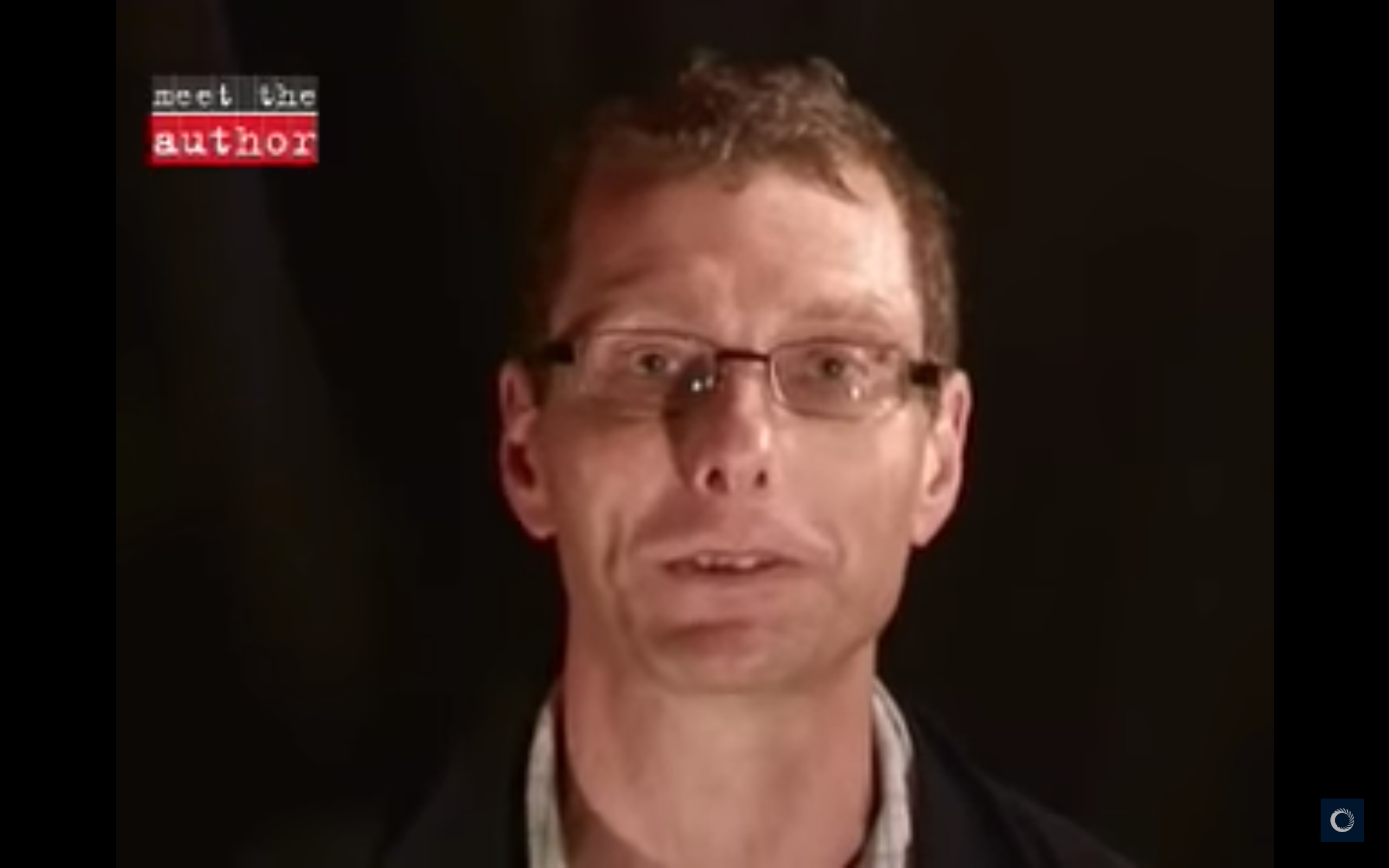 Il policy orientation: le componenti
Lasswell ha il merito di aver sostenuto la centralità delle decisioni politiche, e ovviamente della valutazione del loro contenuto, nell’analisi politica e a questo contenuto fa riferimento impiegando l’espressione policy orientation, la quale rinvia a:
una dimensione prescrittiva o direttiva, in altri termini ad una linea di condotta prescritta che, dato un problema, risponda alla classica domanda «Che fare?», individuando degli obiettivi da conseguire;
una dimensione dinamico-processuale che, date prescrizioni e obiettivi attesi, forzi le azioni degli attori coinvolti nel processo a seguire una logica di consequenzialità (se … allora)
FONDAMENTALE: valutare la sostenibilità, costi e conseguenze delle politiche pubbliche.
Ciò ha portato alla nascita di agenzie di valutazione e di consulenza politica, private e pubbliche, come articolazioni organizzative dei governi nazionali e locali, l’affermazione della figura dell’esperto di politiche pubbliche e la necessità di sviluppo di un metodo scientifico
Il policy orientation: le componenti
Lasswell concepisce il policy orientation come un accostamento all’analisi delle decisioni politiche, che privilegia il momento della ricerca scientifica e conoscitiva del processo decisionale (momento empirico-descrittivo), e come uno strumento pratico di analisi delle finalità dell’azione del decisore, capace di dirimere le difficoltà interpretative nelle quali questo s’imbatte (momento prescrittivo).
Sotto il primo profilo (descrizione della policy), si dovrà ricorrere ai metodi tradizionali delle scienze sociali e della psicologia (raccolta e comparazione dei dati, organizzazione dei data set, somministrazione di questionari, interviste strutturate, raccolta di testimonianze degli interessati, etc.), al fine di ricostruire il processo di policy nel suo svolgimento completo. Sotto il secondo profilo (prescrizione del contenuto della policy), l’analisi della policy è finalizzata a soddisfare, nei termini di Lasswell, l’intelligence needs, ovverosia il «bisogno d’informazione» e di quadri d’interpretazione da parte del decisore alle prese con il «Che fare?»
Il policy orientation: le componenti
Il policy orientation sottolinea l’importanza delle informazioni e dei dati sui quali si basa il decisore. Nel mondo contemporaneo, caratterizzato da inestricabili interdipendenze, il politico necessita di un flusso di informazioni e di dati costante e aggiornato (intelligence needs), per incrementare le sue decisioni e per generare attorno ad esse il sostegno necessario.
Per questa ragione, nei regimi politici contemporanei si assiste al formarsi di un ceto professionalizzato di consulenti politici, esperti o analisti delle politiche pubbliche, valutatori delle politiche pubbliche.
Box: gli esperti
Nel mondo contemporaneo le decisioni prese da un governo (a livello periferico- locale, nazionale oppure sopranazionale) riguardano ambiti molto difformi tra di loro e possono necessitare di un grado di competenze tecniche elevate.
Ciò ha comportato tanto la settorializzazione e la specializzazione degli ambiti decisionali che l’affermazione di un ceto professionale di esperti delle politiche, che sostengono e condizionano i decisori: funzionari pubblici e amministratori, consulenti professionali, valutatori e analisti
La continuità del flusso d’informazioni e la loro attendibilità diventano indispensabili al decisore per formulare delle «buone» policy e gli esperti possono intervenire in varie fasi del processo decisionale, mettendo a disposizione le loro conoscenze e le loro competenze. Anche per influenzare l’opinione pubblica.
Da questo punto di vista, il policy orientation ha una finalità molto concreta: il miglioramento e l’incremento delle conoscenze a disposizione degli attori politici che prendono decisioni.